In the Wilderness
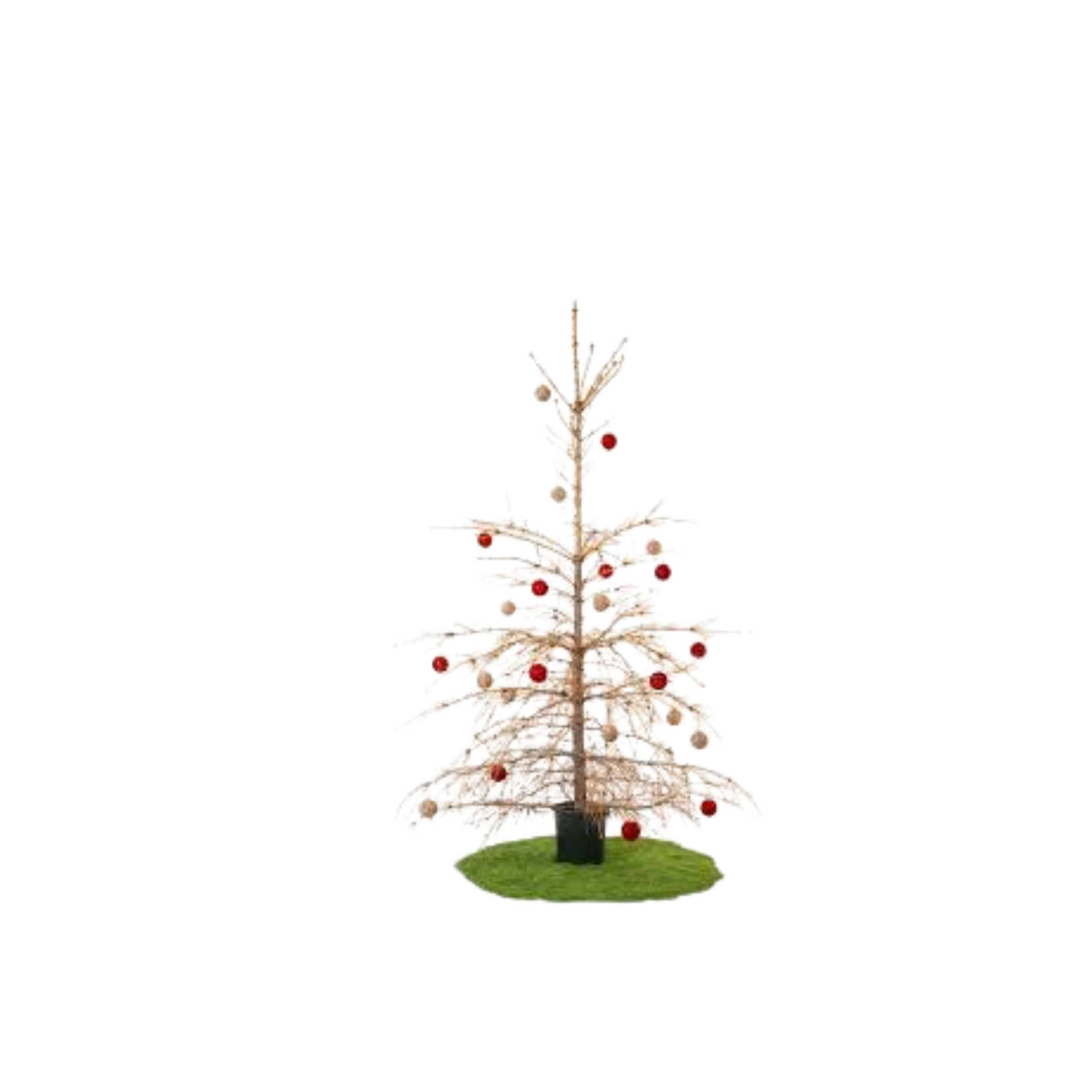 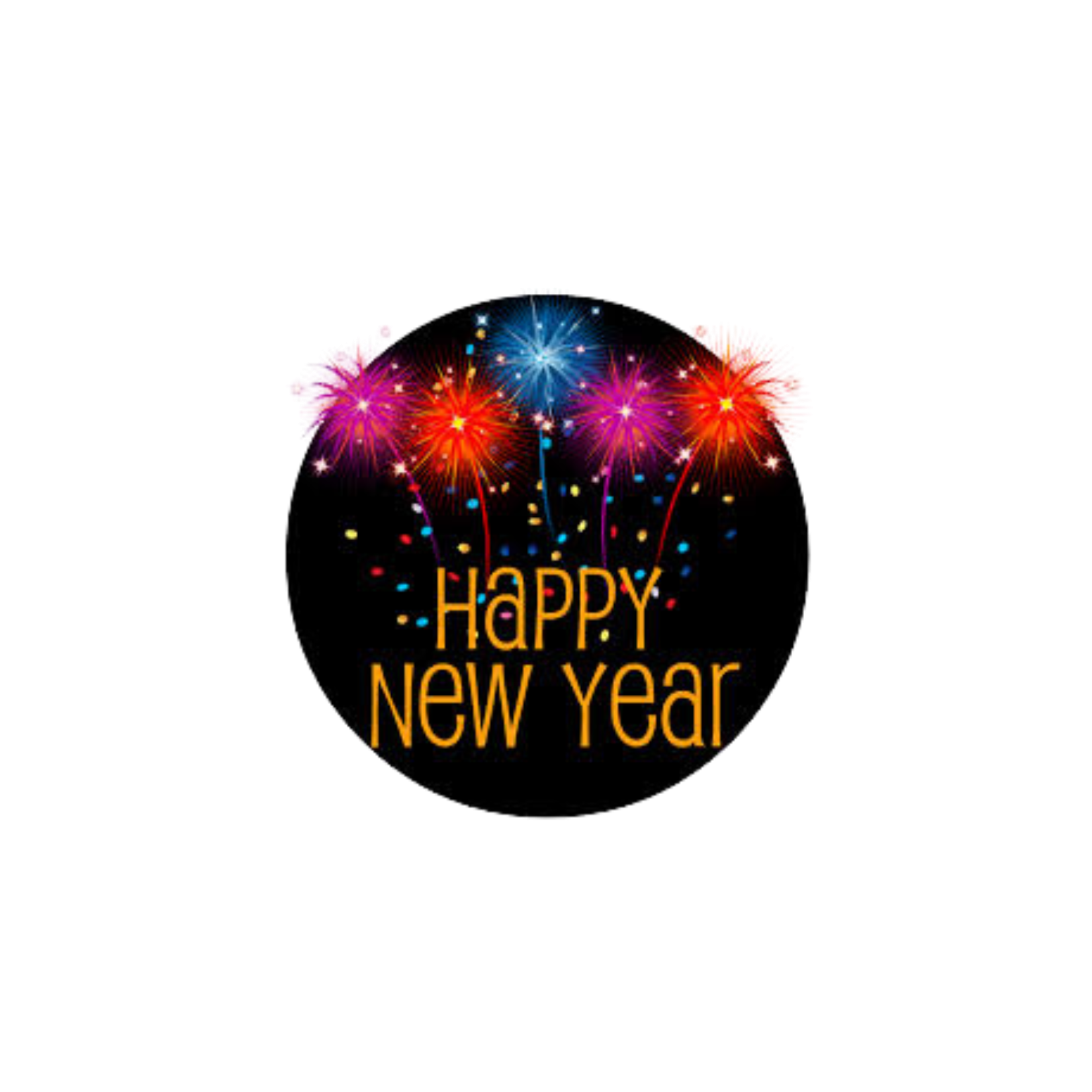 Lost and bewildered… like living in the week between Christmas and New Year
Let’s play… lost on a desert island!
Fill in the slip of paper…
One food you must eat every day to survive
One personal item no bigger than shoe box size… You must actually own it.
One book to read…over and over  or one piece of music to listen to.

Be prepared to share and say why you chose …
Activity 1
What situations can you think of where people might feel alone or lost?
Look up Exodus 14:1-16
The Israelites have escaped Egypt and are now being chased by the Egyptian army… they are hemmed in!
What do the Israelites do?
What does Moses do?
Was God with them all the time?
Why did the people focus on the problem not God?
Activity 2
Let’s watch…   Jesus in the desert
What did Jesus do  in order not to give in when he was alone, in distress and discomfort?

Look up Matthew 4:1-11. in pairs or threes answer these questions
What do we need as well as bread to survive?
What should we do instead of ‘testing’ God? Why?
Why is it wrong to put other things before God?
Activity 3
No temptation has overtaken you except what is common to mankind. And God is faithful; he will not let you be tempted beyond what you can bear. But when you are tempted, he will also provide a way out so that you can endure it. 1 Corinthians 10:13
In pairs or threes try to teach each other one of these quotations
Be Still and know that I am God
Psalm 46:10
Activity 4
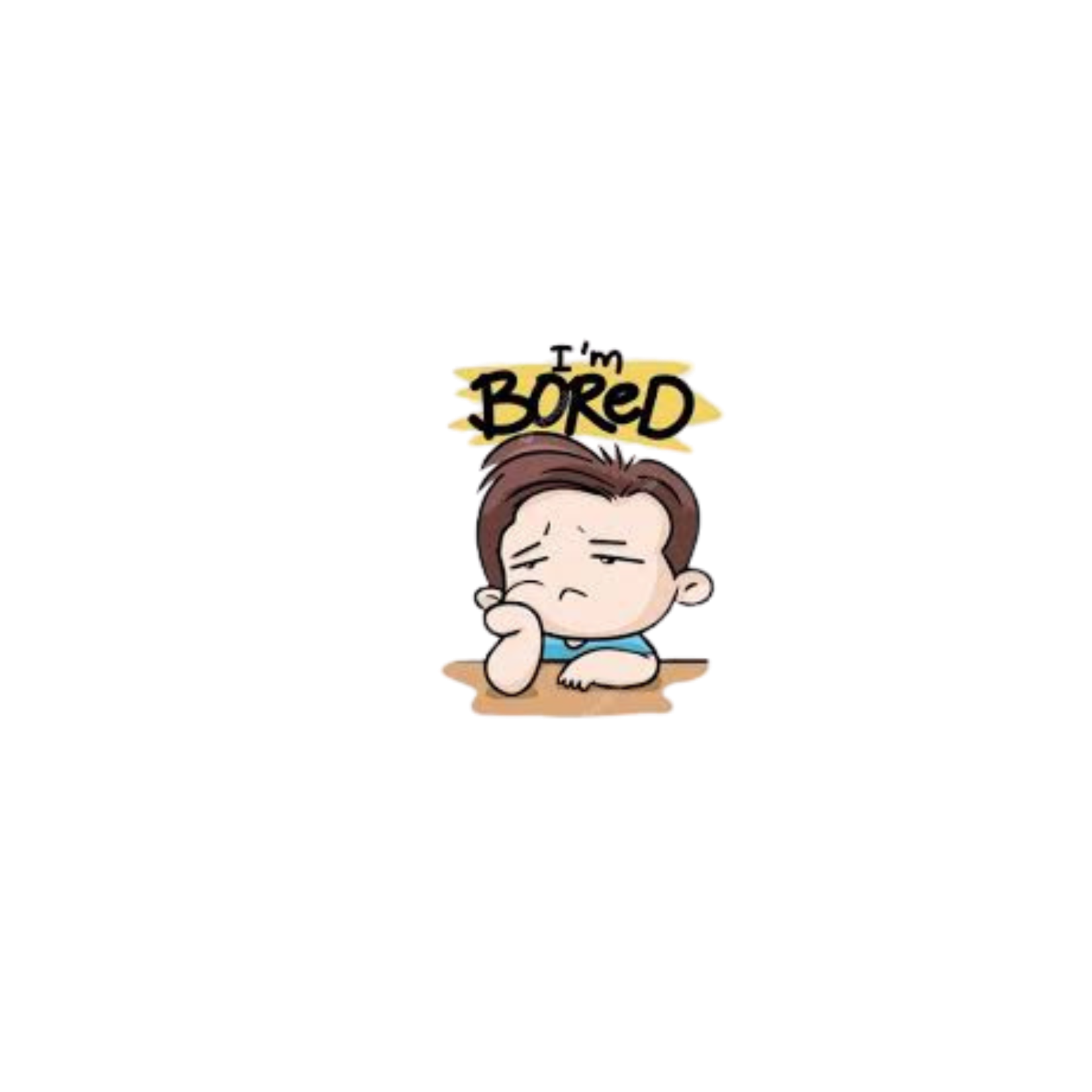 What do you do when you are bored?   This is the time we sometimes feel  isolated or alone and temptation strikes!  How can we avoid temptation?
What did the  disciples do? 

Look up Acts 2:42… What might that look like today?
Activity 4
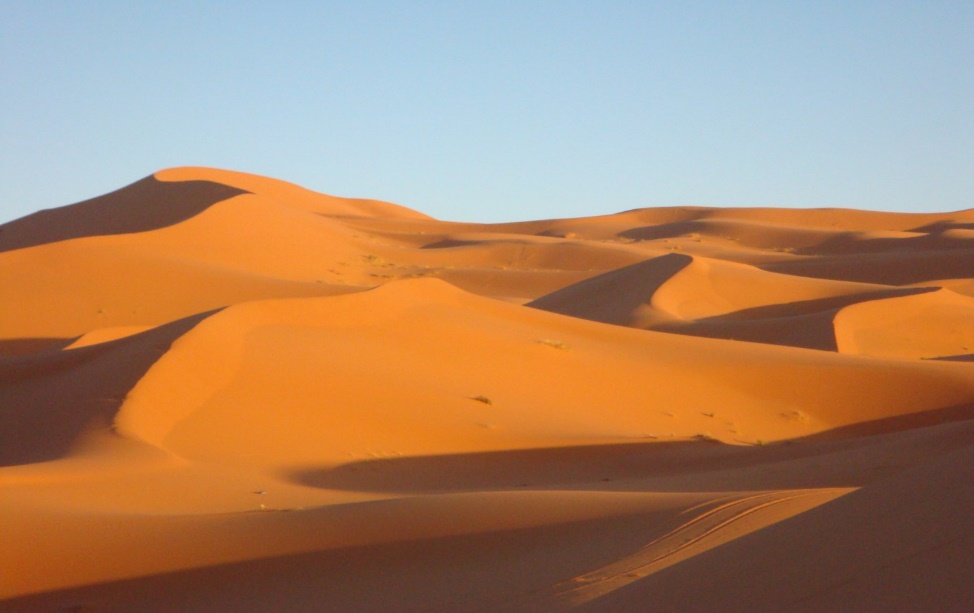 No temptation has overtaken you except what is common to mankind. And God is faithful; He will not let you be tempted beyond what you can bear. But when you are tempted, He will also provide a way out so that you can endure it.
1 Corinthians 10:13
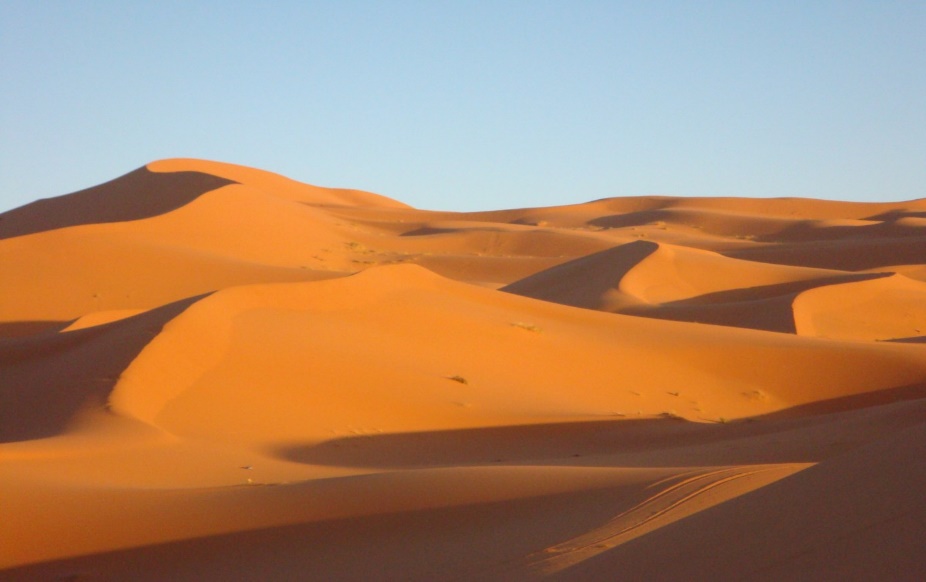 Be still and know that I am God
Psalm 46:10